Úvod
Téma hodiny a Ciele
Dôvody výberu metód a didaktických prostriedkov
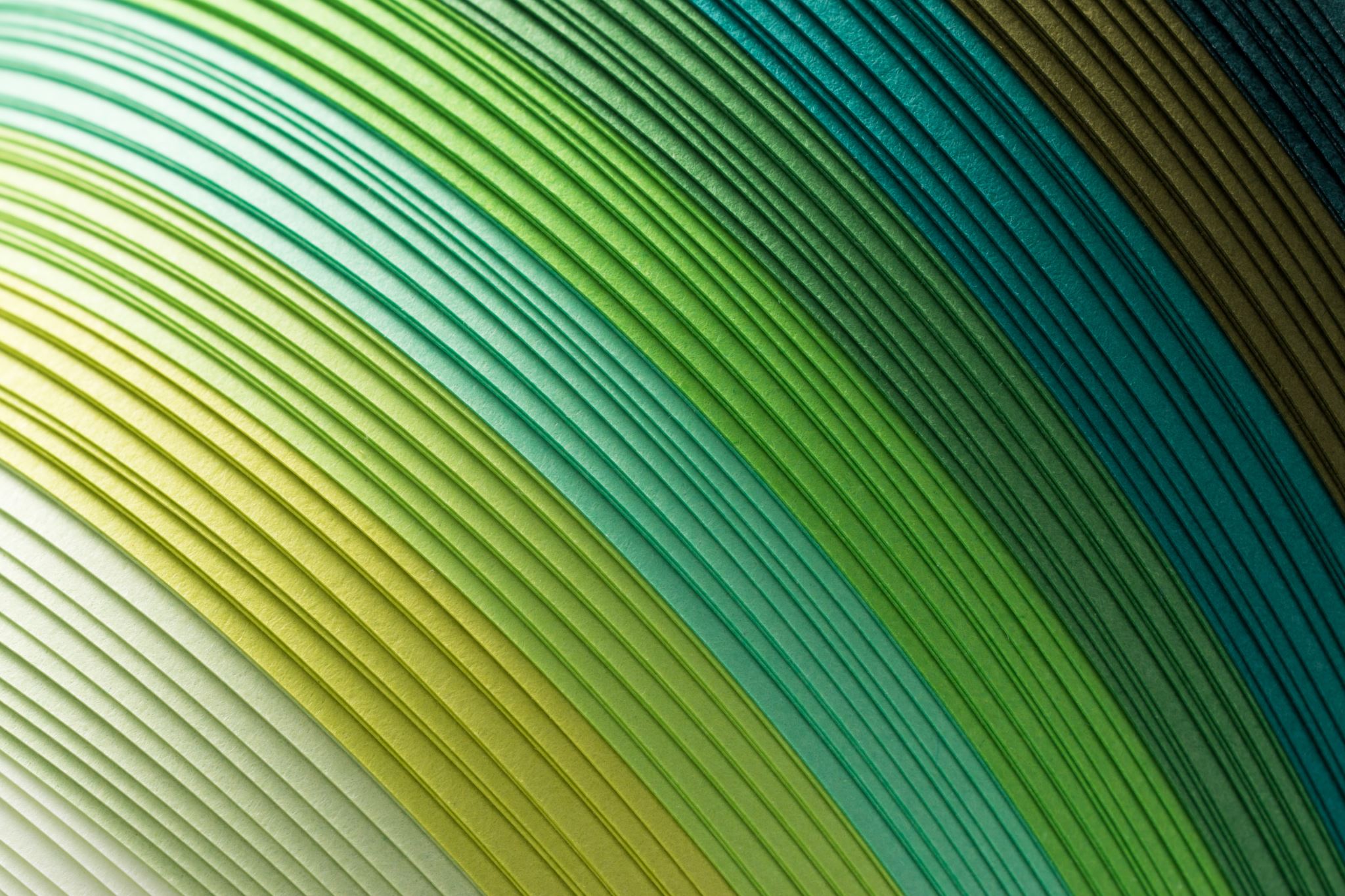 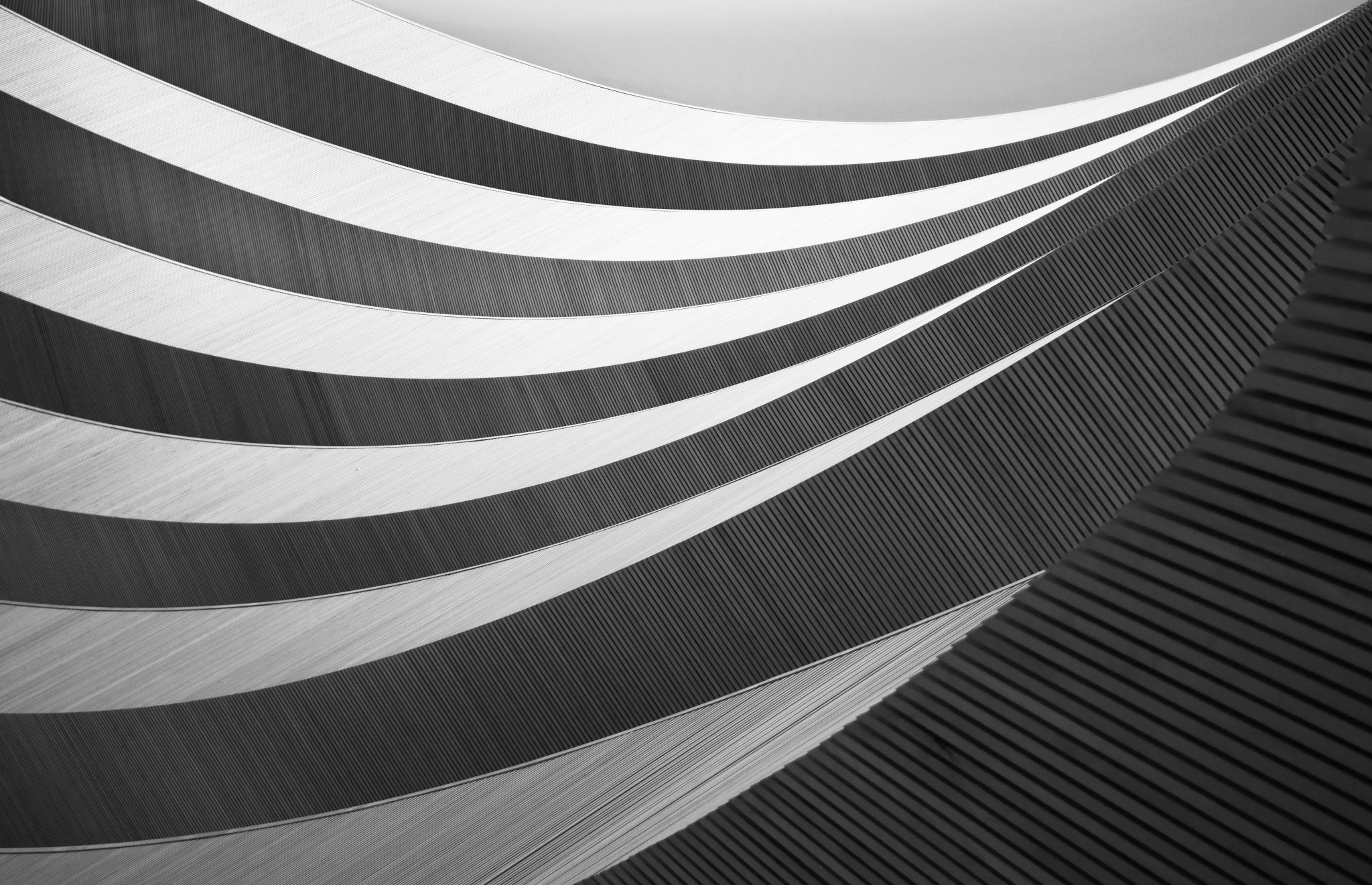 Realizácia hodiny a jej vplyv na deti
Video – „Človek ničiteľ“
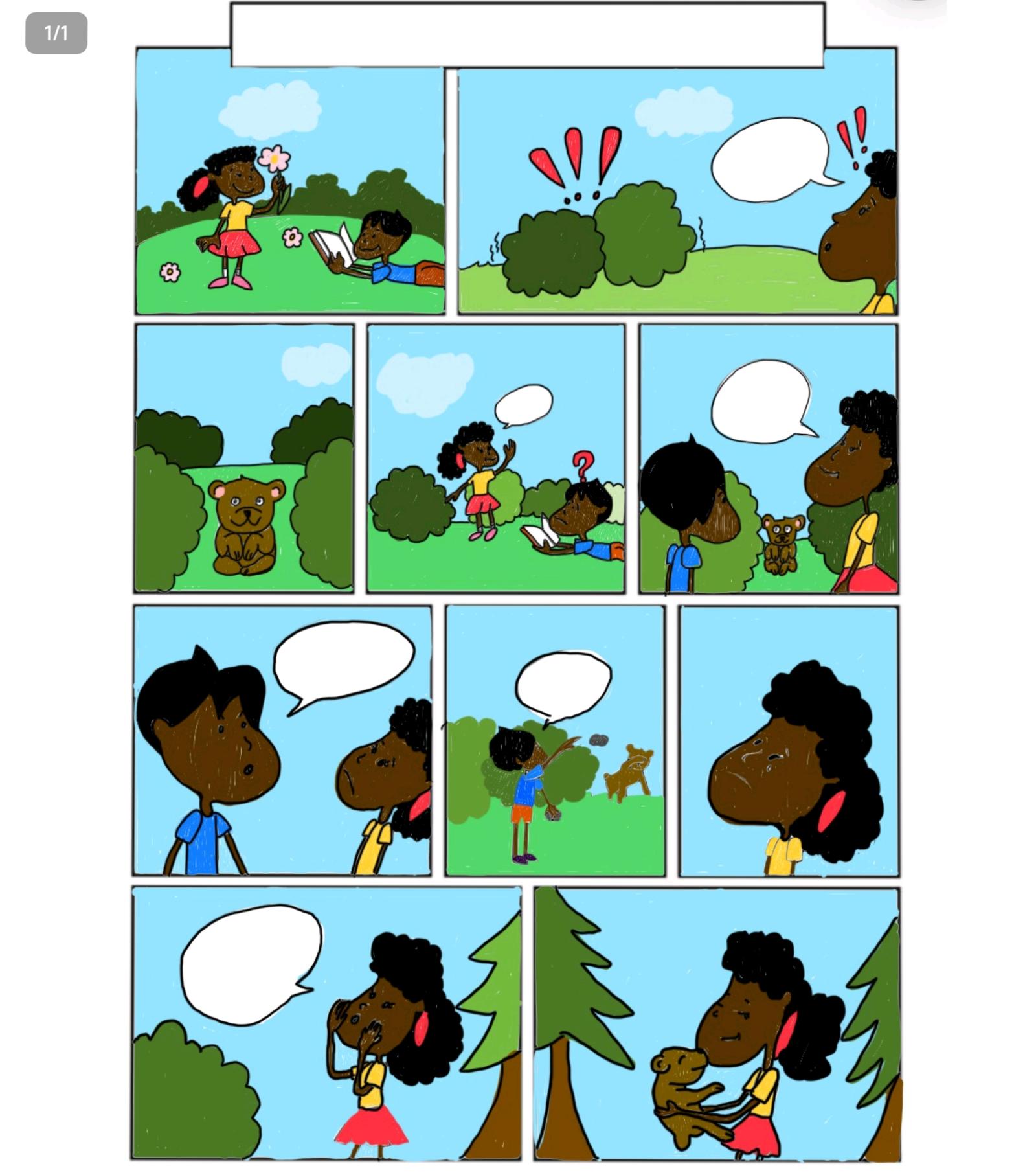 Reflexia a vyhodnotenie
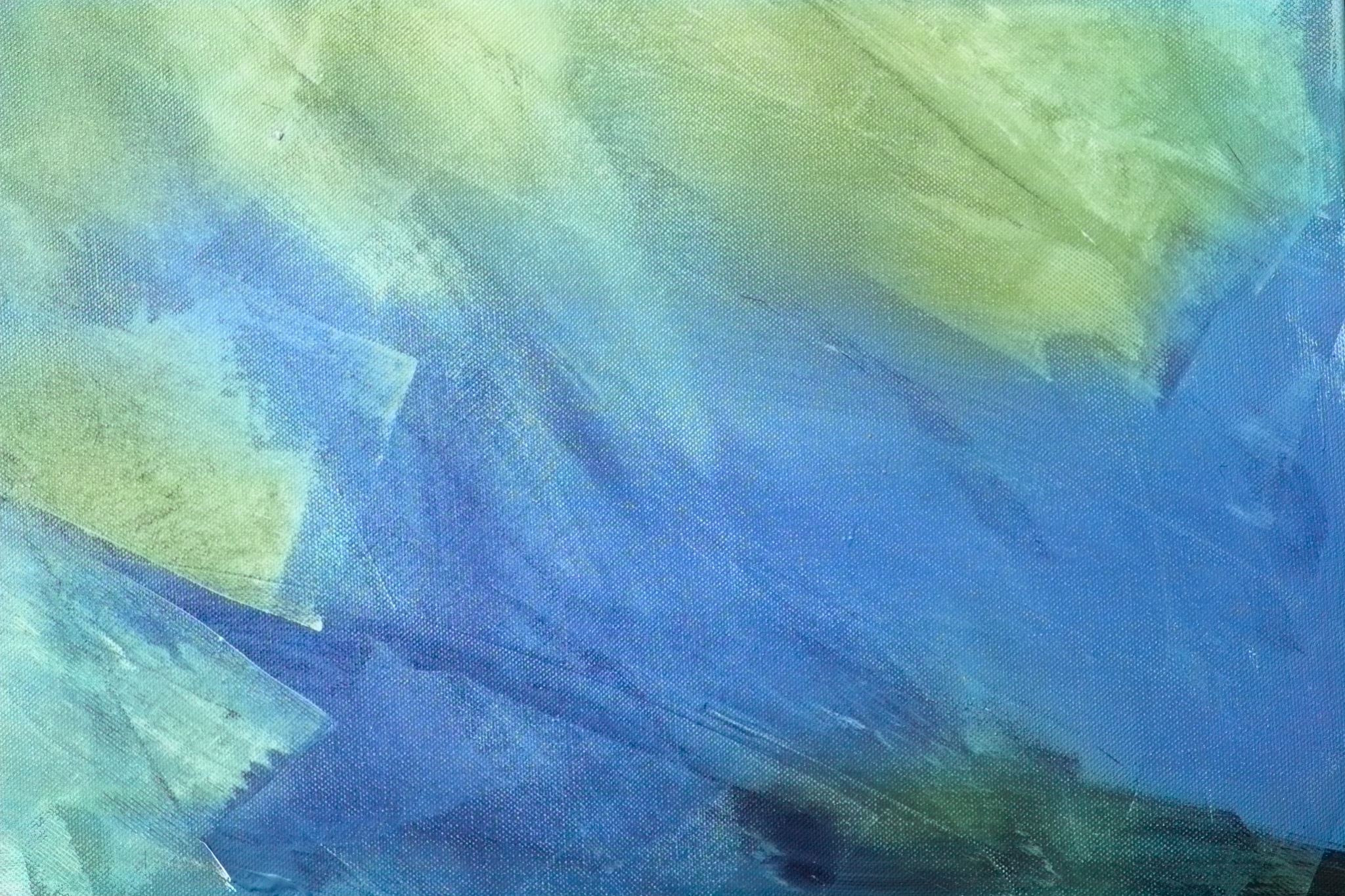 Rozvoj empatie a etických postojov: Vizuálne a emocionálne metódy podporili citlivý prístup k prírode, čo je prínosné aj pre medziľudské vzťahy.

Podpora kritického a logického myslenia: Aktivity podporili deti v premýšľaní o príčinách a dôsledkoch, čo je dôležité pre akademický rozvoj.

Kreativita a sebavyjadrenie: Komiks ako kreatívna aktivita motivoval deti vyjadriť sa jedinečným spôsobom, čo ich pripravuje na budúce učebné činnosti.
Vplyv metód na ďalšie učenie a rozvoj
Aktivity posilňujú záujem detí o vzdelanie, podporujú rozvoj ich kritického myslenia, empatie a motivácie k učeniu. Tieto metódy im pomáhajú rozvíjať dôležité zručnosti pre ich akademický aj osobnostný rast.
Záver